Improving occupational exposure assessment methodologies for epidemiological studies on pesticides
EPICOH 2017, 28-31 August 
Edinburgh, UK
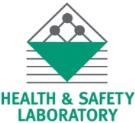 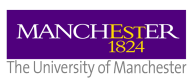 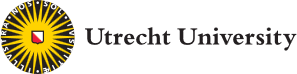 New project: Improving exposure assessment methodologies for epidemiological studies on pesticides
Start date:      1st Sept.2017 (3 year project)


Funded by:

Project team: IOM, HSL, IRAS and UoM
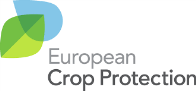 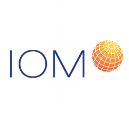 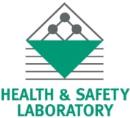 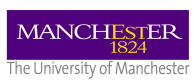 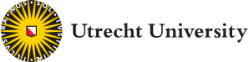 2
EPICOH 2017, 28-31 August, Edinburgh, UK
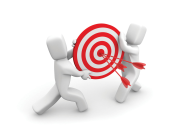 Project aims
Better understand performance of exposure assessment (EA) methods used in previous epi. studies

Assess reliability and external validity of surrogate measures used to assign exposure within individuals / groups and evaluate size / effects of recall bias on misclassification 

Recommend improvements in practice for future studies
3
EPICOH 2017, 28-31 August, Edinburgh, UK
How will we do this?
We will: 
Use previously collected exposure data from existing epi studies and historical records 
Assess current exposure (using biomonitoring) in various populations to examine performance of EA approaches 
Compare and contrast performance of EA methods within existing epi studies
 Main project outcomes:
Validation of an accepted and adaptable semi-quantitative individual-based EA method against measured levels of urine pesticide metabolites in a broad range of settings 
Comparison of reliability and performance of several grouped- and individual-based EA methods
4
EPICOH 2017, 28-31 August, Edinburgh, UK
Existing studies that will be used..
Prospective Investigation of Pesticide Applicators' Health (PIPAH) (HSL)

Study of Health in Agricultural Work (SHAW) (UoM)

Ethiopian farm workers study (IRAS) 

Thai Farmers’ families study (UoM)

Malaysian farm workers (UoM)
5
EPICOH 2017, 28-31 August, Edinburgh, UK
WP1: Review exposure assessment methods used in occupational epidemiology (IRAS)
Objectives: Establish overview of pesticide EA methods used in epi community-based studies and studies within agriculture 

Systematic literature reviews
Inventories of: 
exposure assessment / assignment methods
determinants of pesticide exposure
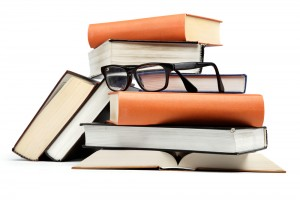 6
EPICOH 2017, 28-31 August, Edinburgh, UK
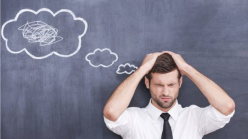 WP2: Recall of past pesticide exposure and determinants (HSL)
Objectives: Evaluate recall of exposure to pesticides and info. on exposure determinants to determine size of any recall bias & misclassification effect  

Compare agreement between the original data and those from reliability questionnaires / interviews

Review available measurement data, evaluate reliability of self reports against measurement data in WP3 and WP4
7
EPICOH 2017, 28-31 August, Edinburgh, UK
WP3: Assess reliability & validity of individual-based exposure assessment methods (IOM)
Objectives: Examine reliability & validity of currently available individual-based EA methods

Collect biological samples from subset of workers from studies previously mentioned

Urinary biomarkers selection based on:
Extent of use within the study populations
Knowledge of toxicokinetics parameters 
Validity of biomonitoring methods

Validate EA methods against biomonitoring data
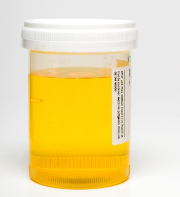 8
EPICOH 2017, 28-31 August, Edinburgh, UK
WP4: Compare performance of EA methods in existing epidemiological studies (IRAS)
Objectives: Compare performance of different exposure group- and individual based EA indices to inform future epi studies about most reliable to be employed in analysis with health data

Compare congruence in assigned exposure using different general population Job Exposure Matrices and Crop Exposure Matrices using same job history info

Apply alternative group- and individual based exposure classifications in existing epi studies to assess impact on exposure response associations
9
EPICOH 2017, 28-31 August, Edinburgh, UK
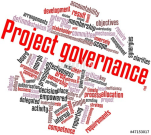 Governance & publications
Independent Advisory Board convened: 

Prof Aaron Blair (Chair), National Cancer Institute (USA)
Prof Len Levy, Cranfield University (UK)
Dr Mark Montforts, RIVM (The Netherlands)
Prof Silvia Fustinoni, University of Milan (Italy)

Project governance document agreed defining roles, responsibilities and interactions of the key actors within the project

Freedom to publish our project findings and will do so via various channels
10
EPICOH 2017, 28-31 August, Edinburgh, UK
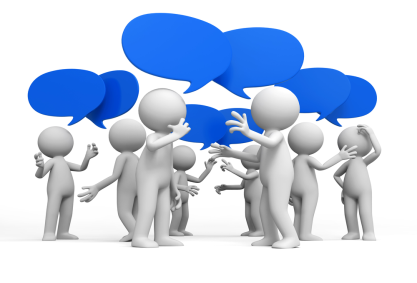 What methods have you successfully used epi. studies? 

What were the difficulties /weaknesses you encountered?
 
What improvements could be made, both in methodologies and in data availability? 

How should the planned research best interact with the occupational epidemiology community?
11
EPICOH 2017, 28-31 August, Edinburgh, UK